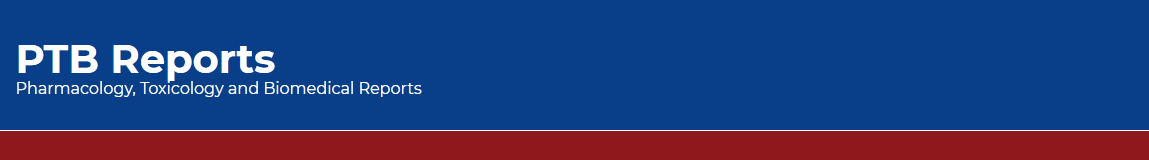 National Survey of Clinical Pharmacy Practice in Saudi Arabia-2017-2018: Education and Training
Yousef Ahmed Alomi, Fatimah Al-Doughan, 
Sultan Mohammed Al-Jarallah, Yasir Ahmed Ibrahim, 
Adel Mehmas Alragas, Norah Omar Bin Haidarah
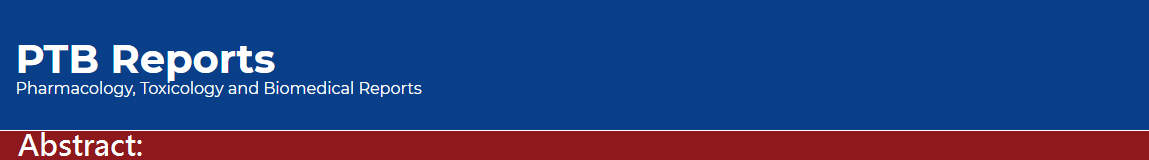 Objectives:  To explore the national survey of clinical pharmacy practice in Saudi Arabia during 2017- 2018 with emphasis on the education and training available to the pharmacy staff. 
Methods: This is a 4-month cross-sectional national survey on clinical pharmacy practice in Saudi Arabia. The study consisted of two parts: The first part collects demographic information and the second part comprises of 51 questions divided into four domains. The domains are derived from the American Society of Health- System Pharmacists (ASHP), Saudi Pharmaceutical Society (SPS) survey, the international standard of Joint Commission of Hospital Accreditation and from the local standards of Saudi Center of Healthcare Accreditation. The four domains were the clinical pharmacy administration and management, performances and activities, education and training and workload documentation. We used a 5-point Likert response scale system with close- and open-ended questions to obtain responses. The questionnaire was distributed in an electronic format to the 31 directors of pharmacies at hospitals. In this study, we analyzed the national survey of clinical pharmacy practice at hospitals in Saudi Arabia with an emphasis on education and training. All data were obtained through the Survey Monkey system.
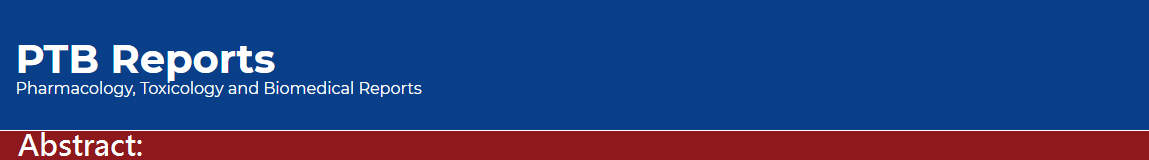 Results:  The survey questionnaire distributed to 31 hospitals. The most qualified educational course available for the clinical pharmacy staff was on cardiopulmonary resuscitation (CPR) (74.19%) and on advance cardiac life support (ACLS) (36.67%) and the least available educational course was advance trauma life support (ATLS) (10.71%). Almost all educational courses were provided to the general clinical pharmacist (89) and clinical pharmacist supervisor (22). The majority of the educational courses provided to the healthcare professionals was on short educational course of 1–5 days (85 (47.22%)) followed by basic medication safety (60 (45.45%)) and clinical pharmacy orientation 50 (41.67%), whereas clinical pharmacists provided educational and training courses to healthcare providers mainly for general nurses (108) followed by resident physicians (66) and specialist physicians (53) periodically.
Conclusion:  The clinical pharmacy staff missed some primary educational and training courses. Less than half of the hospitals provided educational courses to healthcare care professionals. We highly recommend bilingual educational and training facilities for clinical pharmacy staff and healthcare professionals in the KSA.
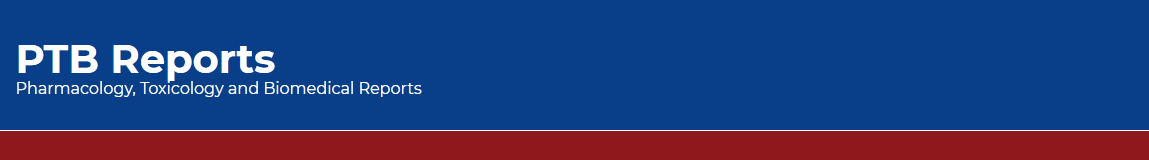 KEYWORDS 
Clinical, 
Pharmacy, 
Practice, 
Education, 
Training, 
Saudi Arabia.
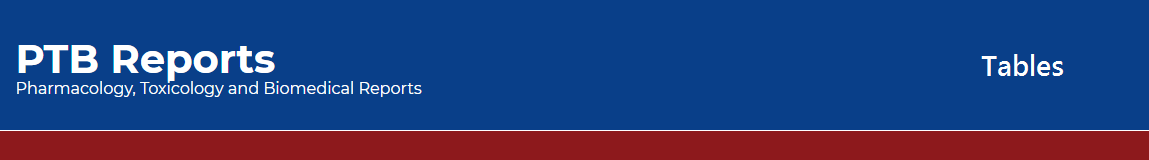 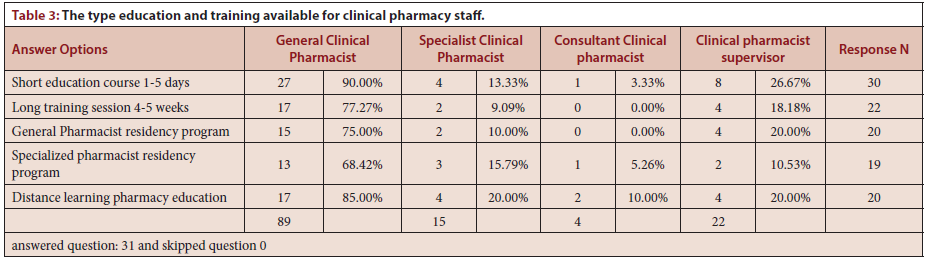 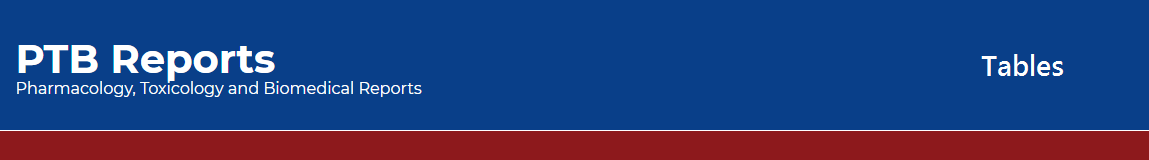 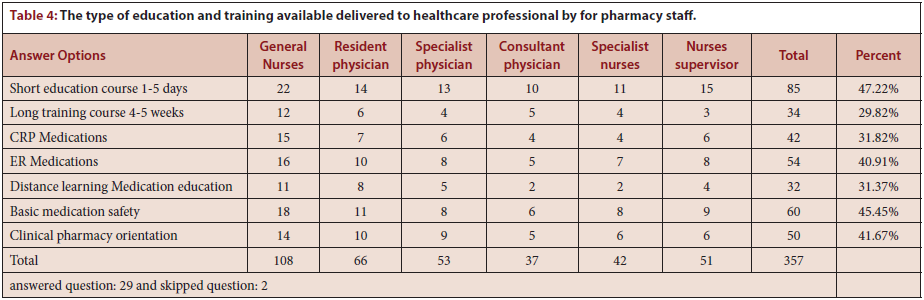 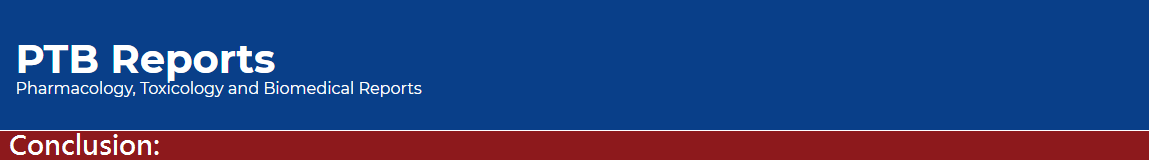 The attitude of clinical pharmacy staff toward some of the primary education and training courses is inadequate. There is a need to study the factors that discourage the pharmacists from participating in these courses to eliminate them. Hospitals should conduct more educational courses for the healthcare practitioners.